Curso de formação de Defensoras e Defensores Públic@s

DIREITO CIVIL
Parte geral



Daniella Bonilha de Carvalho
bonilha.daniella@gmail.com
1) Referências bibliográficas:

Cristiano Chaves de Farias

Flávio Tartuce

Pablo Stolze Gagliano

2) Preparação: 

Leitura do edital

Doutrina

Jurisprudência

Legislação

Questões
Perfil da prova – VII Concurso DPE/SP


25% - contratos em espécie

25% - direitos reais

12% - direitos da personalidade (parte geral)

12% - direito das obrigações (parte geral)

25% - direito de família
Aula 1 – Pontos do edital VII Concurso DPE/SP:

1. Evolução do Direito Privado no Brasil. Dicotomia entre Direito Público e Direito Privado. Princípios informativos do Código Civil de 1916. Direitos subjetivos. Codificação, completude e formalismo jurídico. 

2. Constitucionalização do Direito Civil. Aplicação direta da Constituição nas relações privadas.

3. Histórico de tramitação e aprovação do Código Civil de 2002. Base filosófica do Código Civil de 2002: O Culturalismo de Miguel Reale. Teoria Tridimensional do Direito. Fontes e modelos de Direito. Princípios informativos do Código Civil de 2002.

4. Cláusulas gerais: conceito, características e funções. Cláusulas gerais no Código Civil de 2002. 

5. Boa-fé. Conceito, espécies, funções e aplicabilidade nas relações privadas. 

6. Função social. Conceito, espécies e aplicabilidade nas relações privadas.
1. Quadro evolutivo do Direito Civil 

Antecedentes históricos:

A) Direito Romano – origem da codificação do direito civil: Corpus Iuris Civilis (Justiniano: 565 d.C.) era a compilação e conjugação de vários sistemas. 

Direito civil era residual – estrutura binária (tudo o que não fosse penal)

“o legado do direito romano, até hoje existente na cultura do mundo ocidental, traduz-se em alguns institutos do direito civil, como a teoria da personalidade, a capacidade de direito, a teoria dos bens e os direitos reais, a teoria da posse, a teoria geral das obrigações e a sucessão”. (Francisco Amaral, Direito Civil - Introdução, 3.ed., Rio de Janeiro: Renovar, 2000, p. 113).
B) Idade Média: prepondera o Direito Natural. Reduz a importância da codificação. O direito natural seria o “direito legítimo”, sistema ético dominante de um povo. 

C) Idade Moderna: surgimento das universidades, redescoberta do Direito Romano e a necessidade da criação de diplomas unificados para reger as relações sociais. 

*Ponto crucial: Revolução francesa (1789). Fim do absolutismo.

Ascenção política e social da burguesia.
Valores burgueses: (i) Propriedade privada e (ii) Liberalismo contratual. Redução da intervenção estatal. Liberalismo econômico. 
Divisão de ramos do direito em público e privado. 

D) Code de France (1804) – Napoleão Bonaparte. Primeiro Código da era moderna. Privilegia os interesses burgueses e concebe a ideia da supremacia do interesse público.
E) Código Civil Alemão (1896): fonte de inspiração para o CCB/16 e CCB/02. 

Dividido em duas partes: (i) Parte geral – direito das pessoas, bens e negócios jurídicos; (ii) Parte especial (Direito das obrigações; Direitos reais; Direito de família e Direito das sucessões).


Codificação

Técnica normativa pela qual se edita nova norma para disciplinar uma matéria de forma sistematizada. 

Um código é um sistema de regras formuladas para reger, com plenitude e generalidade, todos os aspectos das relações privadas, proporcionando segurança jurídica. Marca, acima de tudo, a tendência ideológica do momento histórico.
2. Evolução do direito privado no Brasil

Até a Independência do Brasil: Extensão do sistema normativo português. Ordenações portuguesas. 

Constituição Imperial de 1824: exigiu que, dentro de um ano, deverá ser elaborado um Código Criminal e um Código Civil. 

1855: Augusto Teixeira de Freitas (BA) é contratado para elaborar o primeiro Código Civil. Em 1862 apresentou seu projeto que, dentre seus dispositivos, previa a dissolução de casamento, tutela jurídica de nascituro. Foi reprovado, mas inspirou o CC da Argentina. 

1899: Clóvis Beviláqua (CE) foi contratado. Tramitação por 16 anos no Congresso. Concepção do CCB/1916.
Código Civil de 1916:

Inspirado no Código Napoleônico (Code de France, 1804). Valores burgueses Pretendia ser a “Constituição do Direito Privado”. Regulava todos os aspectos da vida privada. 
 
Juiz “boca da lei”: subsunção do fato à norma. 

Valores burgueses: individualismo, liberalismo contratual e econômico, machismo, patriarcalismo. 

Foco patrimonial: propriedade privada como direito absoluto e ilimitado e autonomia da vontade (pacta sunt servanda).  

Reduzida intervenção estatal no âmbito contratual e negocial.
Codificar é preciso?

CCB/1916: elaborado sob uma ótica patrimonialista e individualista. A partir de sua edição, surgiram conflitos não previstos pelo código. 

Leis extravagantes passam a ser editadas para reger matérias não contempladas no CC/16: ECA, CDC, Lei de Locação, Lei do Bem de Família, etc. 

O Código fica, aos poucos, para segundo plano. Deixa de ser genérico e completo. Críticas por parte da doutrina: as codificações seriam insuficientes e inapropriadas para acompanhar as mudanças na sociedade. 

Processo de reunificação do direito civil por meio da Constituição Federal de 1988. O centro do sistema deixa de ser o CC/16 e passa a ser a Constituição Federal.
Constituição Federal de 1988

Até 1988 todas as Constituições eram indiferentes ao direito civil.  Estrutura segregada do direito privado e direito público. A Constituição ficava restrita à organização política e administrativa do Estado. 

CF/88: abandonou a indiferença das constituições antecedentes e passa a disciplinar ramos do direito público e privado. 

Trilogia do direito civil – contrato, propriedade, família – passam a ser agasalhadas pela Constituição.
3. Constitucionalização do direito civil 

Os três principais institutos do direito civil – contrato, propriedade e família – foram deslocados para a Constituição Federal. 

Tabua axiológica da CF/88: dignidade da pessoa humana, liberdade, igualdade substancial, solidariedade social e erradicação da pobreza. 

Qual a diferença entre “constitucionalização do direito civil” e “publicização do direito civil”?

Constitucionalização: interpretação dos institutos do direito civil conforme a Constituição. Ex. Família passa a ser interpretada com liberdade, igualdade e dignidade dos membros. 

Publicização: Interferência do Estado nas relações privadas para assegurar a igualdade entre as partes. Ex. ANS e direito à saúde. 

Repersonalização: Preocupação prepondera sobre a pessoa (dignidade). Ex. casamento de pessoas do mesmo sexo; aborto feto anencefálico; divórcio (EC 66/2010).
O Direito privado = Sistema Solar (sistema unitário)

Constituição Federal = Sol
Código Civil = Primeiro Planeta
Outros planetas = Outros Códigos (CPC, CTN, CP, CLT,...)
Satélites = Estatutos ou microssistemas jurídicos (CDC, ECA, Lei do Bem de Família, Lei de locação,...)
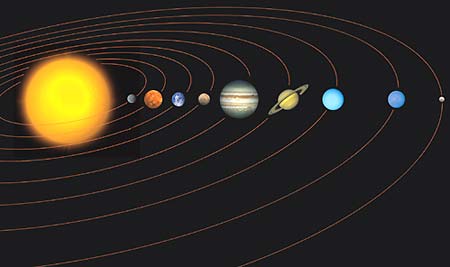 XL MP/MG - O Direito Civil está em crise? 

A palavra crise tem diferentes significados: se for extinção, derrocada, a resposta é não. O direito civil não está em decadência. Contudo, se o vocábulo crise foi tomando no sentido de modificação, de mudança de paradigma, a resposta é sim. O direito civil está mudando seu paradigma por conta de sua constitucionalização. A Constitucionalização permitiu uma oxigenação do Direito Civil e acabou por salvá-lo. 

O CC/16 era de uma época em que afirmava valores burgueses que confrontavam com a CF/88. Então, diante dos novos valores, buscando superar seu antecedente, promulgou-se o CCB/02. 

Ex. o CC/16 anterior permitia a anulação do casamento se o marido descobrisse que sua esposa não era virgem.
4. Princípios informativos do Código Civil de 2002.

O CCB/02 buscou adequar as relações privadas a um novo ambiente iluminado pela dignidade da pessoa humana e direitos e garantias fundamentais. O estudo dos valores que o nortearam é fundamental para compreender os novos institutos:

Socialidade: função social dos institutos do direito civil. 

Busca superar o caráter individualista e egoísta que preponderava no CCB/16. Os principais institutos do direito privado passam a receber denotação social – família, contrato, propriedade, posse, empresa. O coletivo prevalece sobre o individual. 

Função social da propriedade: art. 5º, XXII e XXIII; art. 170, CF; Estatuto da Cidade.

- Função social do contrato: art. 421, CC. Norma de ordem pública com efeitos inter e ultra partes.
- Função social da posse: redução dos lapsos temporais: posse-trabalho e moradia. Função socioambiental do domínio. 

Leitura do Código Civil na perspectiva constitucional, de acordo com a tábua de valores do ordenamento como um todo - solidariedade e justiça social. 

Função  social

Cláusula geral expressamente prevista no art. 421 do Código Civil.

Art. 421, CC: “A liberdade de contratar será exercida em razão e nos limites da função social do contrato”.

No âmbito dos contratos, a função social não visa coibir a liberdade contratual, mas legitimar tal liberdade, norteando as condutas das partes, com as finalidades eleitas pela ordem constitucional, como a solidariedade social. 

A compreensão da conduta dos contratantes deixa de ser limitada ao monopólio das vontades, e submetida a padrões de controle social.
Perspectivas interna e externa da função social do contrato

Função social interna do contrato: tem por condão evitar que o ser humano seja vítima da sua própria vulnerabilidade, ao celebrar relações contratuais que, mesmo fundadas na liberdade contratual, culminem por instrumentalizá-lo. 

Súmula 302, STJ: “É abusiva a cláusula contratual de plano de saúde que limita no tempo a internação hospitalar do segurado”.

Função social externa do contrato: repercussão dos efeitos contratuais perante a sociedade, transcendendo as partes. Visa criar um dialogo de cooperação entre os contratantes e a sociedade. 

Súmula 308, STJ: “A hipoteca firmada entre a construtora e o agente financeiro, anterior ou posterior à celebração de promessa de compra e venda, não tem eficácia perante os adquirentes do imóvel”.
“CIVIL E PROCESSO CIVIL. RECURSO ESPECIAL. INDENIZAÇÃO SECURITÁRIA. AÇÃO PROPOSTA DIRETAMENTE EM FACE DA SEGURADORA SEM QUE O SEGURADO FOSSE INCLUÍDO NO POLO PASSIVO. LEGITIMIDADE. 1. A interpretação de cláusula contratual em recurso especial é inadmissível. Incidência da Súmula 5/STJ. 2. Inexiste ofensa ao art. 535 do CPC, quando o tribunal de origem pronuncia-se de forma clara e precisa sobre a questão posta nos autos. 3. A interpretação do contrato de seguro dentro de uma perspectiva social autoriza e recomenda que a indenização prevista para reparar os danos causados pelo segurado a terceiro seja por este diretamente reclamada da seguradora. 4. Não obstante o contrato de seguro ter sido celebrado apenas entre o segurado e a seguradora, dele não fazendo parte o recorrido, ele contém uma estipulação em favor de terceiro. E é em favor desse terceiro - na hipótese, o recorrido - que a importância segurada será paga. Daí a possibilidade de ele requerer diretamente da seguradora o referido pagamento. 5. O fato de o segurado não integrar o polo passivo da ação não retira da seguradora a possibilidade de demonstrar a inexistência do dever de indenizar. 6. Recurso especial conhecido em parte e, nessa parte, não provido”. (REsp 1245618/RS, Rel. Ministra NANCY ANDRIGHI, TERCEIRA TURMA, julgado em 22/11/2011, DJe 30/11/2011)
2) Eticidade 

Privilegia a participação dos valores éticos em detrimento das formalidades exacerbadas. Previsão de preceitos genéricos e cláusulas gerais sem a preocupação do enquadramento perfeito entre norma e fato. 

Os juízes passam a ter uma amplitude maior de interpretação, afastando a adoção exclusiva da técnica da subsunção. Tal princípio pode ser extraído do art. 113, CC: “os negócios jurídicos devem ser interpretados conforme a boa-fé e os usos do lugar da sua celebração”.  (extrai a conduta de lealdade das partes). Obs. Este dispositivo consagra a eticidade (boa-fé) e a socialidade (função social do contrato – usos do lugar)

- art. 167, §2º, CC – proteção dos direitos de terceiro de boa-fé em face do contrato simulado. 
- art. 422, CC – Função de integração da boa-fé objetiva.
- art. 187: “Também comete ato ilícito o titular de um direito que, ao exercê-lo, excede manifestamente os limites impostos pelo seu fim econômico ou social, pela boa-fé ou pelos bons costumes”. Sanção da pessoa que contraria a boa fé e os bons costumes. 

O NCPC procurou valorizar a boa-fé objetiva em vários dispositivos. Art. 489, §3º: a decisão judicial  deve ser interpretada em conformidade com o princípio da boa-fé.


3) Operabilidade: facilidade na utilização dos institutos do direito civil. Buscou eliminar o exagerado tecnicismo jurídico, visando a facilitação e simplicidade. 

Exemplos: previsão da distinção dos institutos da prescrição e decadência; e entre sociedade e associação; divisão do CCB em parte geral e parte especial (facilita o estudo). 

A outra face do princípio da operabilidade é a busca por um direito civil concreto, efetivo, baseado no sistema de cláusulas gerais e conceitos jurídicos indeterminados.
O que são as “cláusulas gerais”?

Técnica legislativa com conteúdo indeterminado a proporcionar a oxigenação do sistema jurídico face às mudanças sociais. 

Para a doutrinadora Judith Martins-Costa, as cláusulas gerais seriam “janelas abertas deixadas pelo legislador para preenchimento pelo aplicador do Direito, caso a caso”. 

Confere maior longevidade aos dispositivos legais ao não prescrever condutas certas e taxativas.  

Torna o sistema jurídico poroso capaz de extrair os valores fundamentais do ordenamento como um todo, diante de um caso concreto. 

Tal regime tende a garantir maior participação e colaboração da comunidade jurídica no processo de interpretação, ampliando os atores – advogados, promotores, defensores, doutrinadores

Exemplos: art. 421, 422, CCB.
Segundo Judith Martins-Costa, 

“(...) nas cláusulas gerais a formulação da hipótese legal é procedida mediante o emprego de conceitos cujos termos têm significado intencionalmente vago e aberto, os chamados ‘conceitos jurídicos indeterminados’. Por vezes, o seu enunciado, ao invés de traçar punctualmente a hipótese e as consequências, é desenhado como uma vaga moldura, permitindo, pela vagueza semântica que caracteriza os seus termos, a incorporação de princípios e máximas de conduta originalmente estrangeiras ao corpus codificado, do que resulta, mediante a atividade de concreção destes princípios, diretrizes e máximas de conduta, a constante formulação de novas normas”. (MARTINS-COSTA, Judith. O novo Código...,Diretrizes teóricas...,2002, p.118).
Críticas por parte da doutrina 

As cláusulas gerais fomentariam a discricionariedade judicial (“juízes ditadores”)?

Tal técnica legislativa daria enorme margem de interpretação para que o magistrado CRIE O DIREITO.  

Contraponto fundado no NCPC:

O NCPC (art. 11) exige que todos os julgamentos do Poder Judiciário sejam públicos e fundamentadas todas as decisões. O §1º do art. 489 estabelece todas as hipóteses de decisões não fundamentadas, visando afastar o livre convencimento do juiz sem o devido fundamento.
As cláusulas gerais geram desconfiança, insegurança e incerteza?

Em codificações anteriores, tendo em vista o alto grau de discricionariedade atribuído ao aplicador da norma, muitas vezes as cláusulas gerais tornaram-se letra morta ou dependiam de uma construção doutrinária capaz de lhe atribuir um conteúdo mais objetivo.

Contraponto fundado na constitucionalização do direito civil:

Este sistema aberto, formado por cláusulas gerais, serve como porta de entrada para os valores constitucionais nas relações particulares. Permite-se ao intérprete amoldar as previsões normativas às peculiaridades do caso concreto.

Para a maior parte da doutrina, o tempo e a prática estão demonstrando que esse sistema está contribuindo para a construção de um novo Direito Civil, mais concreto e eficaz
Questão DPE/PR 2012-FCC

Acerca das diretrizes regentes e estruturantes do processo de codificação do Código Civil de 2002, fundadas no pensamento culturalista de Miguel Reale, é INCORRETO afirmar: 

(A) A sistematicidade norteou a concepção de inseparabilidade do Código Civil com as demais normas do ordenamento jurídico, o que se verifica na forma de 
definição dos juros legais. 
(B) A operabilidade determinou a adoção de soluções normativas para a facilitação da interpretação, aplicação e adaptação do Direito, o que se verifica na adoção das normas abertas como técnica legislativa. 
(C) A socialidade implicou na funcionalização dos modelos jurídicos, fazendo prevalecer os valores coletivos sobre os individuais, sem que sejam desconsiderados os valores inerentes à pessoa, o que se verifica na previsão do instituto do abuso de direito. 
(D) A eticidade provocou a opção antropocêntrica da codificação civil, implicando na prevalência de critérios éticos sobre os de natureza formal, o que se verifica nos institutos da lesão e do estado de perigo. 
(E) A igualdade formal determinou o tratamento igualitário dos sujeitos de direitos e o afastamento de regimes tutelares, o que se verifica no afastamento de um regime de proteção dos incapazes, presentes na anterior codificação civil.
Acerca das diretrizes regentes e estruturantes do processo de codificação do Código Civil de 2002, fundadas no pensamento culturalista de Miguel Reale, é INCORRETO afirmar: 

(A) A sistematicidade norteou a concepção de inseparabilidade do Código Civil com as demais normas do ordenamento jurídico, o que se verifica na forma de 
definição dos juros legais. 
(B) A operabilidade determinou a adoção de soluções normativas para a facilitação da interpretação, aplicação e adaptação do Direito, o que se verifica na adoção das normas abertas como técnica legislativa. 
(C) A socialidade implicou na funcionalização dos modelos jurídicos, fazendo prevalecer os valores coletivos sobre os individuais, sem que sejam desconsiderados os valores inerentes à pessoa, o que se verifica na previsão do instituto do abuso de direito. 
(D) A eticidade provocou a opção antropocêntrica da codificação civil, implicando na prevalência de critérios éticos sobre os de natureza formal, o que se verifica nos institutos da lesão e do estado de perigo. 
(E) A igualdade formal determinou o tratamento igualitário dos sujeitos de direitos e o afastamento de regimes tutelares, o que se verifica no afastamento de um regime de proteção dos incapazes, presentes na anterior codificação civil.
Questão DPE/PR 2014-NC-UFPR
A técnica legislativa moderna se caracteriza pela presença de conceitos jurídicos indeterminados e cláusulas gerais, que dão mobilidade ao sistema. Todavia, a codificação do Direito Civil exige, também, o trato da casuística, sob pena de se incorrer em um vazio normativo específico para determinadas situações. Em relação ao Código Civil de 2002, assinale a alternativa INCORRETA.

a) O Código Civil de 2002 contém várias cláusulas gerais, das quais são exemplos a função social do contrato, a boa-fé objetiva e a probidade que devem reger os contratantes, a função social da propriedade e a ordem pública.

b) Os conceitos jurídicos indeterminados não estão indicados na lei, decorrendo, apenas, de valores éticos, morais, sociais, econômicos e jurídicos.

c) O Código Civil de 2002 divide-se em Parte Geral, Parte Especial e Livro Complementar.

d) Os vetores estruturantes do Código Civil de 2002 são os da socialidade, da eticidade, da sistematicidade e da operabilidade.

e) O legislador brasileiro de 2002, ao optar pela grande codificação, unificou o direito das obrigações, bem como revogou totalmente o Código Civil de 1916 e parcialmente o Código Comercial.
Gabarito
A técnica legislativa moderna se caracteriza pela presença de conceitos jurídicos indeterminados e cláusulas gerais, que dão mobilidade ao sistema. Todavia, a codificação do Direito Civil exige, também, o trato da casuística, sob pena de se incorrer em um vazio normativo específico para determinadas situações. Em relação ao Código Civil de 2002, assinale a alternativa INCORRETA.

a) O Código Civil de 2002 contém várias cláusulas gerais, das quais são exemplos a função social do contrato, a boa-fé objetiva e a probidade que devem reger os contratantes, a função social da propriedade e a ordem pública.

b) Os conceitos jurídicos indeterminados não estão indicados na lei, decorrendo, apenas, de valores éticos, morais, sociais, econômicos e jurídicos.

c) O Código Civil de 2002 divide-se em Parte Geral, Parte Especial e Livro Complementar.

d) Os vetores estruturantes do Código Civil de 2002 são os da socialidade, da eticidade, da sistematicidade e da operabilidade.

e) O legislador brasileiro de 2002, ao optar pela grande codificação, unificou o direito das obrigações, bem como revogou totalmente o Código Civil de 1916 e parcialmente o Código Comercial.
Questão DPE/TO 2013-CESPE

Acerca do Direito Civil, assinale a opção correta.
a) O princípio da eticidade, paradigma do atual direito civil constitucional, funda-se no valor da pessoa humana como fonte de todos os demais valores, tendo por base a equidade, boa-fé, justa causa e demais critérios éticos, o que possibilita, por exemplo, a relativização do princípio do pacta sunt servanda, quando o contrato estabelecer vantagens exageradas para um contratante em detrimento do outro.
b) Cláusulas gerais, princípios e conceitos jurídicos indeterminados são expressões que designam o mesmo instituto jurídico.
c) A operacionalidade do direito civil está relacionada à solução de problemas abstratamente previstos, independentemente de sua expressão concreta e simplificada.
d) Na elaboração do Código Civil de 2002, o legislador adotou os paradigmas da socialidade, eticidade e operacionalidade, repudiando a adoção de cláusulas gerais, princípios e conceitos jurídicos indeterminados.
e) No Código Civil de 2002, o princípio da socialidade reflete a prevalência dos valores coletivos sobre os individuais, razão pela qual o direito de propriedade individual, de matriz liberal, deve ceder lugar ao direito de propriedade coletiva, tal como preconizado no socialismo real.
Gabarito

Acerca do Direito Civil, assinale a opção correta.
a) O princípio da eticidade, paradigma do atual direito civil constitucional, funda-se no valor da pessoa humana como fonte de todos os demais valores, tendo por base a equidade, boa-fé, justa causa e demais critérios éticos, o que possibilita, por exemplo, a relativização do princípio do pacta sunt servanda, quando o contrato estabelecer vantagens exageradas para um contratante em detrimento do outro.
b) Cláusulas gerais, princípios e conceitos jurídicos indeterminados são expressões que designam o mesmo instituto jurídico.
c) A operacionalidade do direito civil está relacionada à solução de problemas abstratamente previstos, independentemente de sua expressão concreta e simplificada.
d) Na elaboração do Código Civil de 2002, o legislador adotou os paradigmas da socialidade, eticidade e operacionalidade, repudiando a adoção de cláusulas gerais, princípios e conceitos jurídicos indeterminados.
e) No Código Civil de 2002, o princípio da socialidade reflete a prevalência dos valores coletivos sobre os individuais, razão pela qual o direito de propriedade individual, de matriz liberal, deve ceder lugar ao direito de propriedade coletiva, tal como preconizado no socialismo real.
5. Base filosófica do Código Civil de 2002: O Culturalismo de Miguel Reale. Teoria Tridimensional do Direito.

Miguel Reale criou a sua própria teoria do conhecimento e da essência jurídica, a ontognoseologia jurídica, em que se busca o papel do direito nos enfoque subjetivo e objetivo, baseando-se em duas subteorias: o culturalismo jurídico e a teoria tridimensional do direito. 


Ontognoseologia     

    Culturalismo jurídico (aspecto SUBJETIVO): história, cultura e experiência, sob o ponto de vista do julgador
                              
    Teoria tridimensional do direito (aspecto OBJETIVO): Direito é FATO, VALOR E NORMA.
1. CULTURALISMO: enfoque jurídico no aspecto subjetivo

Três conceitos orientarão as decisões: CULTURA, HISTÓRIA e EXPERIÊNCIA.

O julgador leva ao caso prático a sua história de vida, a sua cultura e as experiências pessoais.  

Os acontecimentos que repercutiram na sociedade também influirão nos futuros posicionamentos jurisprudenciais (valoração ideológica). 

2. TEORIA TRIDIMENSIONAL: Direito é FATO, VALOR E NORMA.

Na análise dos institutos jurídicos, o magistrado deve mergulhar nos fatos  que margeiam a situação; para então, segundo os seus valores, decorrentes da sua experiência, aplicar a NORMA. 

Fato, valor e norma serão fundamentais para apontar o caminho para fins de aplicação do direito.
1º) O magistrado julgará de acordo com a sua CULTURA, bem como do meio social (elementos culturais e valorativos). Ganha destaque o VALOR como elemento formador do direito. 

2º) Tudo dependerá da HISTÓRIA do processo, dos institutos jurídicos a ele relacionados, e das partes que integram a lide. Ganha relevo o FATO como elemento formador do direito. 

Por fim, a EXPERIÊNCIA do aplicador do direito, que reúne FATO e VALOR, simbioticamente, visa à aplicação da NORMA. Este é o elemento central da ontognoseologia. 

A visão realeana é de três subsistemas: dos fatos, dos valores e das normas. O sistema é aberto e dinâmico, em constantes diálogos. Privilegia-se a ideia de interação, de visão unitária do sistema, prevalecendo a constatação de que, muitas vezes, a norma não é suficiente.
A recente experiência jurisprudencial paulista tem aplicado a teoria tridimensional realeana  para determinar que o Estado forneça gratuitamente medicamentos para pacientes sob risco de morte. Exemplo:

“Obrigação de fazer - Portadora de diabetes mellitus tipo 1 e do­ ença arterial periférica - Fornecimento gratuito de medicamen­tos e insumos - Liminar deferida - Apelo do Estado - Argumen­tos inconvincentes - Prescrição médica atestando a necessidade do uso dos medicamentos - Ponderação de valores e princípios constitucionais - Prevalência do dever estatal de atendimento à saúde - Aplicação do direito pela lógica do razoável, tendo por substratos a teoria tridimensional e o conceito de Situação Jurí­dica Subjetiva - Alegação de impossibilidade de condenação do Estado em honorários advocatícios, quando a parte adversa é assistida por defensor público, acolhida - Reexame necessário acolhido e apelo provido em parte, tão somente para exclusão da condenação em verba honorária”.  (TJSP, Apelação com revisão/MS nº. 0160074-87.2007.8.26.0000, Rel. João Carlos Garcia, 9ª Câmara de Direito Público, DJ 26/11/2008). 

A experiência do julgador entra em cena para a aplicação da equidade e das regras da razão.
Teoria Positivista (Kelsen) x Teoria Tridimensional (Miguel Reale)

*Visão Kelseniana
O sistema é fechado e estático. 

Privilegia o apego à literalidade fechada da norma jurídica, prevalecendo a ideia de que a norma é suficiente. 

O CCB/16 foi concebido à luz da teoria positivista. 

*Visão Realeana
Composta por três subsistemas: dos fatos, valores e normas. 

O sistema é aberto e dinâmico, em constantes diálogos. 

Privilegia a ideia de interação, de visão unitária do sistema, constatando que a norma não é suficiente. As cláusulas gerais são abertas e devem ser analisadas caso a caso. 

O CCB/02 foi concebido à luz da teoria realeana.
Princípio da Boa-fé

O princípio da boa-fé objetiva visa revisar a força normativa dos princípios jurídicos, fazendo com que as normas jurídicas sejam mais facilmente adaptadas às novas necessidades da coletividade para que se profira a harmonização dos preceitos constitucionais de construir uma sociedade livre, justa e igualitária (artigo 3º) e dignificar a existência da pessoa humana (artigo 1º, inciso III).

Evolução histórica do princípio da boa-fé objetiva

Direito Romano

O princípio, que consiste no dever de as partes agirem com lealdade em todas as fases do contrato, tem sua origem mais remota no Direito Romano, diante da vedação da prática de um comportamento que pudesse tornar a execução do contrato mais onerosa. 

O momento de destaque da boa-fé objetiva se deu com a expansão comercial do Império Romano (século V a.C – V d.C), quando o formalismo tornou-se insuficiente, pregando o valor da palavra dada.
2. Idade Média
Sob influência do Direito Canônico, conferiu-se à boa-fé uma tonalidade ética que se equiparava à ausência de pecado. Laços morais e éticos mais estreitos. A palavra dada conscientemente pelo contratante criava uma obrigação que tinha fundamento moral.

3. Idade Moderna - Estado Liberal: Prevalência do princípio da autonomia da vontade (vive o seu auge), excluindo a intervenção estatal e permitindo que a liberdade de contratar fizesse circular as riquezas. Supremacia de quem detém o poder econômico – desequilíbrio contratual.  A boa-fé é considerada apenas sob o prisma subjetivo. Aplicação muito restrita. 

4. Segunda metade do século XX (a partir dos anos 60): diante do declínio do Estado liberal, face à vulnerabilidade de grande parte dos contratantes, o Estado passa a intervir nas relações sociais e econômicas, visando evitar desequilíbrios. O direito passa a exercer uma função limitadora da autonomia da vontade, levando em conta a boa-fé das partes.
Evolução no Brasil

- Código Comercial de 1850: art. 131. 

“Sendo necessário interpretar as cláusulas do contrato, a interpretação, além das regras sobreditas, será regulada sob as seguintes bases: a inteligência simples e adequada, que for mais conforme a boa-fé, e ao verdadeiro espírito e natureza do contrato, deverá sempre prevalecer a rigorosa e restrita significação das palavras”.

- Código Civil de 1916
A maior parte dos dispositivos que faziam alusão ao princípio tratava apenas sob seu aspecto subjetivo. 

- Constituição de 1988
Significativa mudança dentro do capítulo da Ordem Econômica – art. 170: “A ordem econômica, fundada na valorização do trabalho humano e na livre iniciativa, tem por fim assegurar a todos existência digna, conforme os ditames da justiça social, observados os princípios: ... V – defesa do consumidor”.
- Lei 8078/90 – Código de Defesa do Consumidor: tendência de se positivar princípios de direito, como, por exemplo, a boa-fé objetiva.

Art. 4º, III - harmonização dos interesses dos participantes das relações de consumo e compatibilização da proteção do consumidor com a necessidade de desenvolvimento econômico e tecnológico, de modo a viabilizar os princípios nos quais se funda a ordem econômica (art. 170, da Constituição Federal), sempre com base na boa‑fé e equilíbrio nas relações entre consumidores e fornecedores.

Art. 51. São nulas de pleno direito, entre outras, as cláusulas contratuais relativas ao fornecimento de produtos e serviços que: IV ‑ estabeleçam obrigações consideradas iníquas, abusivas, que coloquem o consumidor em desvantagem exagerada, ou sejam incompatíveis com a boa‑fé ou a eqüidade.

- Código Civil de 2002

Positivou o princípio da boa-fé objetiva – art. 422: “Os contratantes são obrigados a guardar, assim na conclusão do contrato, como em sua execução, os princípios de probidade e boa‑fé”.
Conceito de boa-fé

*Acepção SUBJETIVA: estado de espírito, consciência, (des)conhecimento de uma situação psicológica. Tal estado estaria ligado à noção de erro (falsa percepção da realidade), ou seja, apenas o erro escusável é apto a revelar a boa-fé subjetiva – quando o sujeito ignora o caráter ilícito de seu ato. 

*Acepção OBJETIVA: norma de conduta que determina como o sujeito deve agir. Dentro da acepção objetiva:

(i) Aspecto negativo: as partes devem cumprir o contrato com lealdade. 

(ii) Aspecto positivo: diz respeito à obrigação de cooperação entre as partes para que o contrato seja cumprido de forma adequada. Ex. O Banco é obrigado a informar o cliente a respeito das cláusulas contratuais. 

Trata-se de um standard jurídico, um parâmetro de comportamento em que as atitudes das partes (negativas e positivas) são valoradas de acordo com a lealdade, probidade e honestidade.
É possível sustentar que privilegiar o princípio da boa-fé significaria afastar por completo o princípio da autonomia da vontade contratual?

O princípio da autonomia contratual só deixará de ser aplicado diante da colidência com a boa-fé objetiva. Esta, na verdade, indicará a medida sobre a qual poderá ser aplicada a liberdade contratual. Diante de um desequilíbrio contratual, injusto, a boa-fé atuará visando restabelecer o equilíbrio entre as partes. 

A boa-fé, como princípio contratual, implica numa superação do individualismo da mera autonomia da vontade concebida na perspectiva tradicional dos contratos e na reconstrução das relações contratuais sob uma ótica da valorização do indivíduo enquanto ser humano, onde a sua inserção na comunidade socialmente solidária é mecanismo de sua realização.
Funções da Boa-fé objetiva

1) Função restritiva (controladora) de Direitos
A boa-fé assume a função de vedar condutas contrárias ao mandamento de agir com lealdade  e probidade. 

A função restritiva da boa-fé assemelha-se com a figura do abuso de direito?
O abuso ocorre diante do desvio da função social do direito. A função restritiva da boa-fé tende a ter um efeito mais amplo, alcançando situações que estão além do abuso de direito, ao exigir um padrão leal e honesto da conduta. 

Exemplo: adimplemento substancial. Não se pode alegar, a princípio, que aquele que exige rescisão de um contrato que foi substancialmente adimplido, age com abuso de direito. Por outro lado, à luz dos deveres da cooperação e probidade, inerentes à boa-fé, é possível afastar tal pleito. 

Tal função pode vir a considerar nula de pleno direito cláusula contratual  que contrarie a lealdade e cooperação.
2) Função interpretativa 

Indica a forma como o intérprete irá pautar-se para extrair o sentido adequado no exame contratual, fundado na observância da boa-fé nas relações jurídicas negociais. A boa-fé objetiva é um referencial hermenêutico pautado no vetor da eticidade.

Deparando-se o intérprete com cláusula contratual que contenha mais de um sentido, deve-se prevalecer o entendimento que melhor represente a lealdade e honestidade das partes.  

O artigo 113, CCB é norma cogente, que não pode ser afastada pela vontade das partes, pois, é dever jurídico imposto aos contratantes, que deverão comporta-se, obrigatoriamente, segundo os ditames da boa-fé.

Enunciado 27 das Jornadas de Direito Civil

O intérprete analisará as circunstâncias do caso concreto e a finalidade econômico-social do contrato (NEGREIROS, 2006, p.136), as quais desencadearam a manifestação de vontade dos contratantes. Para, então, determinar a solução adequada ao caso, à luz da boa-fé objetiva, visando a não frustrar a legítima expectativa da outra parte.
3) Função integrativa

Fonte criadora de novos deveres (anexos) de conduta, a serem observados em toda relação jurídica obrigacional. O contrato passa a ser compreendido enquanto relação jurídica complexa e dinâmica, já que passa a ser formado pela obrigação principal, acrescido dos deveres anexos da boa-fé objetiva. 

Assim, o contrato não envolve, tão somente, a obrigação de prestar, mas, também, uma obrigação de conduta (MARQUES, 2006, p.218) dos contratantes visando a garantir o adimplemento da obrigação.

O que seriam os deveres anexos de conduta?

“[...] o conteúdo do contrato amplia-se, por força da boa-fé, para além das obrigações estritamente contratuais. Ao lado das obrigações que não existiriam fora do contrato, a boa-fé passou a incluir no contexto
contratual o dever geral de não causar dano, em todas as suas múltiplas especificações. Este campo de atuação dos deveres instrumentais”. (NEGREIROS, 2006, p.155156).
Os deveres  anexos acabam por mitigar a autonomia privada, ao estabelecer deveres de conduta que nortearão o comportamento das partes, nas fases pré-contratual, contratual e pós-contratual. 

Eles devem ser observados pelos contratantes, sob pena de quebra da boa-fé objetiva, o que acarretaria na denominada “violação positiva do contrato” (cumprimento da obrigação principal e descumprimento dos deveres anexos). 

Os contratantes devem cooperar entre si, agir com lealdade para que o negócio jurídico obtenha êxito, ou seja, "colaborar durante a execução do contrato, conforme o paradigma da boa-fé objetiva" (MARQUES, 2006, p.233), através do respeito aos deveres anexos, visando ao correto adimplemento da obrigação. 

Rol exemplificativo dos deveres anexos: cooperação, lealdade, informação (ou transparência)
Figuras parcelares da boa-fé objetiva

1) Venire contra factum proprium

A expressão traduz o exercício de uma posição jurídica em contradição com o comportamento assumido anteriormente pelo próprio titular do direito. Isoladamente, os dois comportamentos seriam lícitos, mas o exercício do segundo viola a boa-fé objetiva decorrente da expectativa criada pelo primeiro. “Expectativas desleais”.

Pressupostos: a) Conduta inicial; b) Legítima confiança da outra parte; 3) Comportamento contraditório; d) Dano ou potencial dano a partir da contradição.

Enunciado 362 do CJF: “a vedação do comportamento contraditório funda-se na proteção da confiança, tal como se extrai dos arts. 187 e 422”. 

Súmula 370 do STJ – “caracteriza dano moral a apresentação antecipada de cheque pré-datado”.
“PROMESSA DE COMPRA E VENDA. CONSENTIMENTO DA MULHER. ATOS POSTERIORES. " VENIRE CONTRA FACTUM PROPRIUM ". BOA-FE. PREPARO. FERIAS. 1. TENDO A PARTE PROTOCOLADO SEU RECURSO E, DEPOIS DISSO, RECOLHIDO A IMPORTANCIA RELATIVA AO PREPARO, TUDO NO PERIODO DE FERIAS FORENSES, NÃO SE PODE DIZER QUE DESCUMPRIU O DISPOSTO NO ARTIGO 511 DO CPC. VOTOS VENCIDOS. 2. A MULHER QUE DEIXA DE ASSINAR O CONTRATO DE PROMESSA DE COMPRA E VENDA JUNTAMENTE COM O MARIDO, MAS DEPOIS DISSO, EM JUIZO, EXPRESSAMENTE ADMITE A EXISTENCIA E VALIDADE DO CONTRATO, FUNDAMENTO PARA A DENUNCIAÇÃO DE OUTRA LIDE, E NADA IMPUGNA CONTRA A EXECUÇÃO DO CONTRATO DURANTE MAIS DE 17 ANOS, TEMPO EM QUE OS PROMISSARIOS COMPRADORES EXERCERAM PACIFICAMENTE A POSSE SOBRE O IMOVEL, NÃO PODE DEPOIS SE OPOR AO PEDIDO DE FORNECIMENTO DE ESCRITURA DEFINITIVA. DOUTRINA DOS ATOS PROPRIOS. ART. 132 DO CC. 3. RECURSO CONHECIDO E PROVIDO”. (STJ, REsp 95539 / SP, 4ª Turma, Min.Rel. Ruy Rosado de Aguiar, D.J. 03/09/1996)
2) Supressio  e Surrectio

As duas figuras – supressio e surrectio – são dois lados da mesma moeda. 

Supressio: é a situação do direito que deixou de ser exercitado, de forma prolongada, não podendo mais sê-lo, sob pena de contrariar a boa-fé, ao iludir a parte contrária de que o direito não seria mais exercido. 

Assemelha-se com o venire contra factum proprium, contudo, na supressio as expectativas são projetadas apenas pela injustificada inércia do titular por considerável decurso de tempo, diante de indícios de que o direito não seria mais exercido. 

Surrectio: O exercício continuado de uma situação jurídica implica nova fonte de direito subjetivo, estabilizando-se tal situação para o futuro (adquire-se um direito subjetivo). 
Ex. Art. 330, CCB: “O pagamento reiteradamente feito em outro local faz presumir renúncia do credor relativamente ao previsto no contrato”.
Jurisprudência:



“CONDOMÍNIO. Área comum. Prescrição. Boa-fé. Área destinada a corredor, que perdeu sua finalidade com a alteração do projeto e veio a ser ocupada com exclusividade por alguns condôminos, com a concordância dos demais. Consolidada a situação há mais de vinte anos sobre área não indispensável à existência do condomínio, é de ser mantido o statu quo. Aplicação do princípio da boa-fé (suppressio). Recurso conhecido e provido”. (STJ, Resp 214680/SP, 4ª Turma, Min. Rel. Ruy Rosado de Aguiar, DJ: 10/08/1999).
APELAÇÃO CÍVEL. AÇÃO DE CONSIGNAÇÃO EMPAGAMENTO FUNDAMENTADA NO ARTIGO 335,I, DO CC. RECUSA INJUSTA DE RECEBIMENTO DO PAGAMENTO. BOA-FÉ OBJETIVA. SUPRESSIO E SURRECTIO. REVISIONAL DE ALUGUEL. MULTA MORATÓRIA DE 10%. APLICAÇÃO DA SÚMULA 61 DO TJRJ. HONORÁRIOS ADVOCATÍCIOS CONTRATUAIS. CABIMENTO. REFORMA DA SENTENÇA. 1. É incontroversa a recusa do pagamento. Os documentos juntados aos autos evidenciam que os aluguéis estavam sendo pagos até o dia 05 de cada mês, sem o acréscimo de juros e multa. Todos os boletos bancários, emitidos pelo próprio locador, constam como data de vencimento os dias 04 ou 05 de cada mês. 2. Aplicação do princípio da boa-fé objetiva que rege as relações contratuais, tendo o locador incutido no locatário a legítima esperança de que receberia o pagamento do aluguel, sem a cobrança de encargos moratórios, até o dia 05 de cada mês. 3. A Súmula 61 deste Tribunal de Justiça dispõe que não é considerada abusiva em contrato de locação a cláusula que comina multa no valor de até 10% (dez por cento). 4. A cláusula 3ª é clara no sentido de que só incidirão os honorários na hipótese de procedimento judicial. PARCIAL PROVIMENTO DO PRIMEIRO RECURSO. PREJUDICADO O SEGUNDO.
3) Duty to mitigate the loss (dever de mitigar o próprio prejuízo)

Significa que o credor deve adotar as medidas céleres e adequadas para que o dano do devedor não seja agravado. 

A parte a que a perda aproveita não pode permanecer deliberadamente inerte diante do dano, pois a sua inércia imporá gravame desnecessário e evitável ao patrimônio da outra parte, circunstância que infringe os deveres de cooperação e lealdade.

Ex. Locador que queda inerte diante do inadimplemento do locatário por longo período e deixa o débito alcançar montante exorbitante, levando o devedor em situação de alto endividamento e na iminência do despejo. 

Enunciado 169 CJF: “Art.422: o princípio da boa fé objetiva deve levar o credor a evitar o agravamento do próprio prejuízo”.
“DIREITO CIVIL. CONTRATOS. BOA-FÉ OBJETIVA. STANDARD ÉTICO-JURÍDICO. OBSERVÂNCIA PELAS PARTES CONTRATANTES. DEVERES ANEXOS. DUTY TO MITIGATE THE LOSS. DEVER DE MITIGAR O PRÓPRIO PREJUÍZO. INÉRCIA DO CREDOR. AGRAVAMENTO DO DANO. INADIMPLEMENTO CONTRATUAL. RECURSO IMPROVIDO. 1. Boa-fé objetiva. Standard ético-jurídico. Observância pelos contratantes em todas as fases. Condutas pautadas pela probidade, cooperação e lealdade. 2. Relações obrigacionais. Atuação das partes. Preservação dos direitos dos contratantes na consecução dos fins. Impossibilidade de violação aos preceitos éticos insertos no ordenamento jurídico. 3. Preceito decorrente da boa-fé objetiva. Duty to mitigate the loss: o dever de mitigar o próprio prejuízo. Os contratantes devem tomar as medidas necessárias e possíveis para que o dano não seja agravado. A parte a que a perda aproveita não pode permanecer deliberadamente inerte diante do dano. Agravamento do prejuízo, em razão da inércia do credor. Infringência aos deveres de cooperação e lealdade. 4. Lição da doutrinadora Véra Maria Jacob de Fradera. Descuido com o dever de mitigar o prejuízo sofrido. O fato de ter deixado o devedor na posse do imóvel por quase 7 (sete) anos, sem que este cumprisse com o seu dever contratual (pagamento das prestações relativas ao contrato de compra e venda), evidencia a ausência de zelo com o patrimônio do credor, com o consequente agravamento significativo das perdas, uma vez que a realização mais célere dos atos de defesa possessória diminuiriam a extensão do dano. 5. Violação ao princípio da boa-fé objetiva. Caracterização de inadimplemento contratual a justificar a penalidade imposta pela Corte originária, (exclusão de um ano de ressarcimento). 6. Recurso improvido.”  (STJ, REsp 758518/PR, 3ª Turma, Min. Rel. Vasco Della Giustina, D.J. 17/06/2010)
4) Adimplemento substancial

Diante do cumprimento de substancial parcela do contrato pelo devedor, não tendo suportado adimplir pequena parte da obrigação, é possível questionar o exercício do direito potestativo do credor, qual seja, a resolução contratual.  

Enunciado 361 do CJF: “Arts. 421, 422 e 475: o adimplemento substancial decorre dos princípios gerais contratuais, de modo a fazer preponderar a função social do contrato e o princípio da boa fé objetiva, balizando a aplicação do art. 475”.
 
Teses da DPE/SP:

Súmula: “Nas obrigações de trato sucessivo admite-se a alegação da teoria do adimplemento substancial quando se verificar que ocorreu, por parte do devedor, o cumprimento de mais de 85% das prestações contratadas,  afastando-se,  dessarte,  o  pedido  de  rescisão  contratual”. (tese 18/09).
Súmula: “É aplicável a teoria do adimplemento substancial para a manutenção dos contratos de plano de saúde, ainda que transcorrido o prazo de 60 dias do inadimplemento e mesmo  que  tenha  ocorrido  a  regular  notificação  do  cliente,  desde  que  não  haja  reincidência ou má-fé”. (tese 03/10) 

Jurisprudência:
 
“ALIENAÇÃO FÍDUCIÁRIA. Busca e apreensão. Falta da última prestação. Adimplemento substancial. O cumprimento do contrato de financiamento, com a falta apenas da última prestação, não autoriza o credor a lançar mão da ação de busca e apreensão, em lugar da cobrança da parcela faltante. O adimplemento substancial do contrato pelo devedor não autoriza ao credor a propositura de ação para a extinção do contrato, salvo se demonstrada a perda do interesse na continuidade da execução, que não é o caso. Na espécie, ainda houve a consignação judicial do valor da última parcela. Não atende à exigência da boa-fé objetiva a atitude do credor que desconhece esses fatos e promove a busca e apreensão, com pedido liminar de reintegração de posse. Recurso não conhecido”.
5) Tu quoque

Aquele que viola determinada norma jurídica não poderá exigir os seus direitos com base na norma violada, sob pena de abuso. 

Art. 476. Nos contratos bilaterais, nenhum dos contratantes, antes de cumprida a sua obrigação, pode exigir o implemento da do outro.

Art. 150, CC. Se ambas as partes procederem com dolo, nenhuma pode alegá-lo para anular o negócio, ou reclamar indenização.

Súmula 385 do STJ: “Da anotação irregular em cadastro de proteção ao crédito, não cabe indenização por dano moral, quando preexistente legítima inscrição, ressalvado o direito ao cancelamento”.

Parte da doutrina critica a aplicação indevida do instituto na súmula, por entender que tal dispositivo atenta contra a proporcionalidade. O fato de alguém ter incorrido previamente em inadimplemento não pode servir de justificativa para que o credor negative seu nome de forma irresponsável, constrangendo o devedor, e destituindo-o de exercer o direito de pleitear indenização por danos morais.
“DIREITO CIVIL. RECURSO ESPECIAL. PACTUAÇÃO, POR ACORDO DE VONTADES, DE DISTRATO. RECALCITRÂNCIA DA DEVEDORA EM ASSINAR O INSTRUMENTO CONTRATUAL. ARGUIÇAO DE VÍCIO DE FORMA PELA PARTE QUE DEU CAUSA AO VÍCIO. IMPOSSIBILIDADE. AUFERIMENTO DE VANTAGEM IGNORANDO A EXTINÇÃO DO CONTRATO. DESCABIMENTO. 1. É incontroverso que o imóvel não estava na posse da locatária e as partes pactuaram distrato, tendo sido redigido o instrumento, todavia a ré locadora se recusou a assiná-lo, não podendo suscitar depois a inobservância ao paralelismo das formas para a extinção contratual. É que os institutos ligados à boa-fé objetiva, notadamente a proibição do venire contra factum proprium, a supressio, a surrectio e o tu quoque, repelem atos que atentem contra a boa-fé óbjetiva. 2. Destarte, não pode a locadora alegar nulidade da avença (distrato), buscando manter o contrato rompido, e ainda obstar a devolução dos valores desembolsados pela locatária, ao argumento de que a lei exige forma para conferir validade à avença. 3. Recurso especial não provido”. (STJ, REsp 1040606 / ES, 4ª Turma, Min. Rel. Luis Felipe Salomão, DJ: 24/04/2012)
Aplicação do princípio da boa-fé objetiva no CDC e CCB/2002

A boa-fé objetiva, nas relações de consumo, passou a configurar-se como instrumento de proteção ao consumidor e de reequilíbrio das relações jurídicas não-paritárias.

Com o advento do Código Civil de 2002, a cláusula geral da boa-fé objetiva foi introduzida no ordenamento jurídico brasileiro de forma inaugural, com o objetivo de regular as relações jurídicas paritárias, independentemente, da vulnerabilidade de uma das partes.

O princípio previsto no artigo 422 do Código Civil ganha contornos distintos da jurisprudência anterior ao Código Civil de 2002, qual seja: proteção dos consumidores, devido à desigualdade das partes contratantes, visando ao reequilíbrio contratual.

Nas relações jurídicas reguladas pelo Código Civil, a boa-fé não pretende resguardar uma das partes, mas exige de ambas uma atuação honesta, cooperativa e leal, impondo deveres de conduta, condicionados pela função social e econômica do negócio jurídico.
O campo de atuação da boa-fé objetiva diferencia-se entre os diplomas normativos - CDC e Código Civil de 2002 -, evidenciando-se que a boa-fé objetiva visa "assegurar que as partes colaborarão mutuamente para a consecução dos fins perseguidos com o contrato" (TEPEDINO; SCHREIBER, 2005, p.226), sendo necessário para tanto, que o intérprete, através da hermenêutica, preencha o conteúdo da referida cláusula geral, seja nas relações paritárias ou não-paritárias, no intuito de se determinar os contornos dogmáticos do princípio da boa-fé objetiva, notadamente, suas funções, deveres anexos e limites, viabilizando assim sua aplicação diante do caso concreto.

A releitura do direito contratual, à luz da boa-fé objetiva, está em consonância com o Direito Civil Constitucional, que fundado nos valores axiológicos da Constituição, em especial, a dignidade da pessoa humana e a solidariedade social, visa tutelar o interesse coletivo. Tal quebra de paradigma impacta no processo de interpretação contratual, por meio da relativização da autonomia privada, norteando as condutas das partes, sob o prisma da lealdade, probidade, cooperação.
Artigo da Bruna Molina Hernandez da Costa: “Da visão tricotômica à visão complexa do direito – um novo paradigma”


1) Dicotomia “direito público” e “direito privado”

O Direito Romano se baseava em uma tutela de interesses individuais. Após a revolução francesa se acentua a ideia do direito individual com fundamento da tutela jurisdicional. 

Rosa Nery: “as situações jurídicas privadas pautam-se pela igualdade  e pela liberdade, enquanto as situações jurídicas públicas têm embasamento em princípios diferentes, dos quais os da autoridade e da competência são os mais marcantes”. (Nery, 2002, p. 92)

Finalidade do dualismo: resguardar  indivíduo dentro da sociedade e face ao Estado.
2) Superação da dicotomia diante das mudanças sociais

Contexto político-econômico: industrialização. Aceleramento da urbanização. Problemas com o crescimento exacerbado das cidades urbanas. Intensificação após a 2ª Guerra Mundial.

Conflitos de massa: relações de trabalho, consumo, meio ambiente, moradia, transporte, saúde, etc. Nova espécie de interesse: metaindividual. Extrapola a órbita individual para se inserir em um contexto de ordem coletiva. 

Desenvolvimento de uma visão tricotômica do direito – “Direitos difusos”.

A complexidade cada vez maior da sociedade moderna e pós-moderna dá lugar a atividades que podem trazer prejuízos aos interesses de um grande número de pessoas, fazendo surgir problemas ignorados às demandas individuais.
Publicização do Direito Privado x Direitos Difusos – Ex. Direito ambiental – proteção de um bem difuso e coletivo, que não cause danos à saúde e segurança, biosfera saudável. 

3) Visão tricotômica do direito

Tratamento autônomo e diferenciado aos interesses transindividuais.

Teoria da Complexidade (Edgard Morin) – “O Método”

Percepção do filósofo francês: embora adquiramos conhecimentos maiores sobre o mundo físico, biológico, sociológico, por outro lado,  o erro e a cegueira progridem ao mesmo tempo. 

O conhecimento científico tem por missão dissipar a complexidade, tornando simples e inteligível o que era obscuro. Para ele, os cortes do real, na verdade, não exprimem as realidades, mas produzem mais ignorância. A hiperespecialização fragmenta ainda mais o tecido complexo das realidades.
O que seria a complexidade?

É a teoria que aceita a imprecisão, a contradição, incerteza, a fim de melhor estudar os fenômenos sociais, sem cortes, mutilações, de modo a não provocar a “cegueira” e não retirar o aspecto complexo do real.

Consciência de que jamais poderemos escapar da incerteza e que jamais poderemos ter um saber total, completo. 

Morin propõe uma ideia de sistema aberto: “(...) a inteligibilidade do sistema deve ser encontrada, não apenas no próprio sistema, mas também na sua relação com o meio ambiente, e que esta relação não é uma simples dependência, ela é constitutiva do sistema, posto que conceber todo objeto e entidade como fechado implica em uma visão de mundo classificadora, analítica, reducionista, (...)”. (Morin, 2007, p. 22).

Necessário que a ciência possa articular e refletir sobre seus próprios conhecimentos, sem deixar de lado outras ciências que proporcionam outros saberes sobre a mesma realidade, vista de forma diferente.
4. Visão complexa do Direito

A visão tricotômica surgiu da necessidade de desenvolvimento de novas áreas do direito, como o direito do consumidor, ambiental, da criança e adolescente. 

Vê-se a todo momento a inter-relação existente entre as áreas do direito, o que demonstra que as classificações e especializações não mais tem fundamento. A distinção entre privado e público está em profunda crise, por restar difícil localizar um interesse privado que seja isolado do público.  Ex. Direito Constitucional. 

Se a sociedade é complexa, como pode o Direito querer deixar de sê-lo?

O Direito, a todo tempo, está em desenvolvimento; modifica-se juntamente com a sociedade. 

As inovações legislativas – CDC, ECA, Estatuto do Idoso, leis ambientais – demonstram a complexidade da sociedade e a necessidade da criação de sistemas abertos (microssistemas).
A noção de microssistemas torna ainda mais fácil o entendimento dos sistemas abertos, estruturas inter-relacionáveis. 

Um sistema complexo admite contradições, incertezas, tendo em vista o real. Exemplo: no CCB/16 o pacta sunt servanda regia os contratos. Com o surgimento da sociedade de consumo, ante a vulnerabilidade dos consumidores, necessário se fez a criação do CDC, o qual prevê a possibilidade de alterações nos contratos, mitigando o pacta sunt servanda.

Assim, devemos superar a visão tricotômica do Direito que hierarquiza, reduz e simplifica, rumo a uma visão complexa do ordenamento. 

Imprescindível a mudança no modo se ensinar e aprender o direito. As especializações ensinadas nas faculdades geram uma inteligência cega nos bacharéis, que fragmentam o tecido da realidade.